ACUTE LEUKEMIA
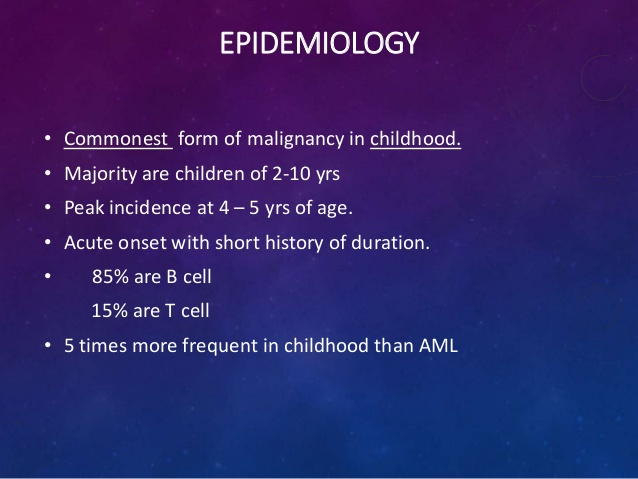 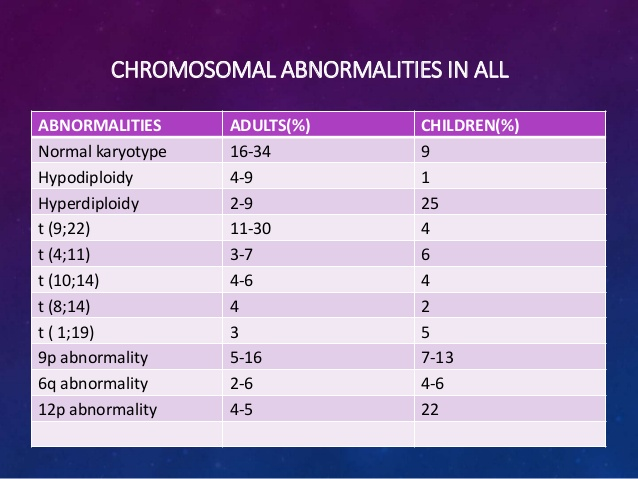 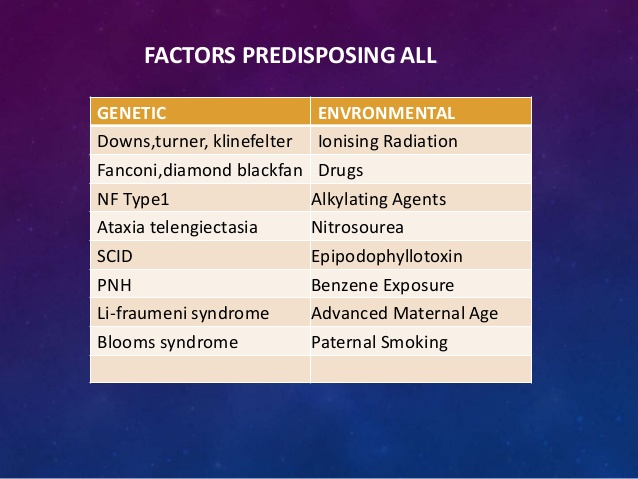 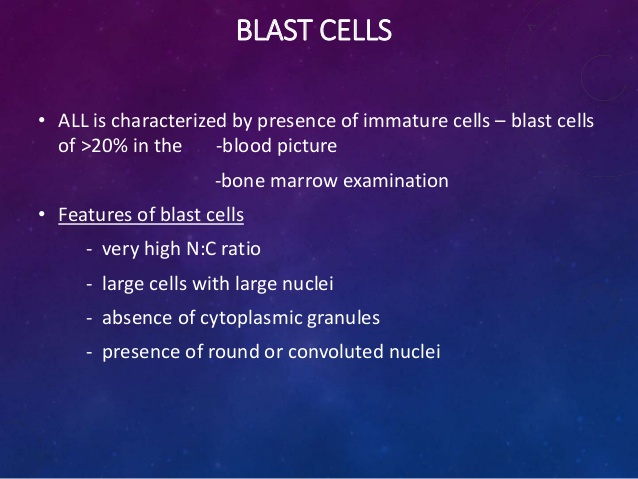 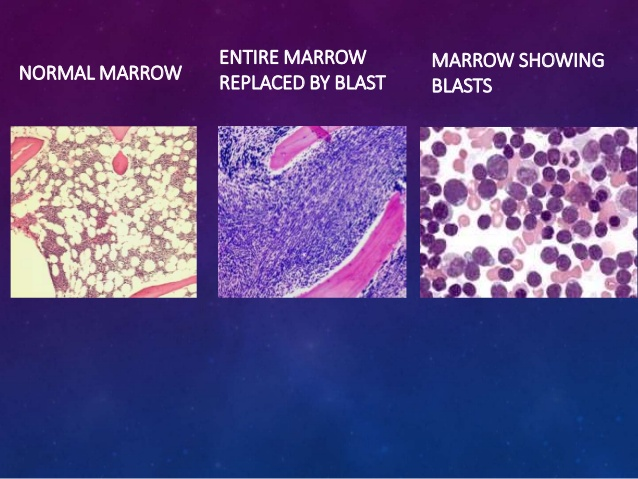 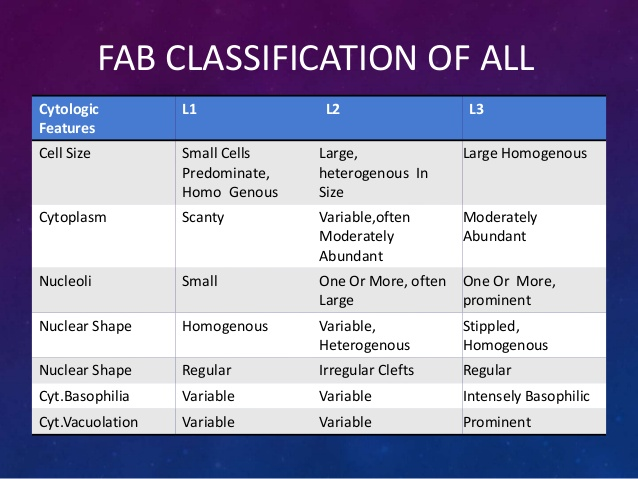 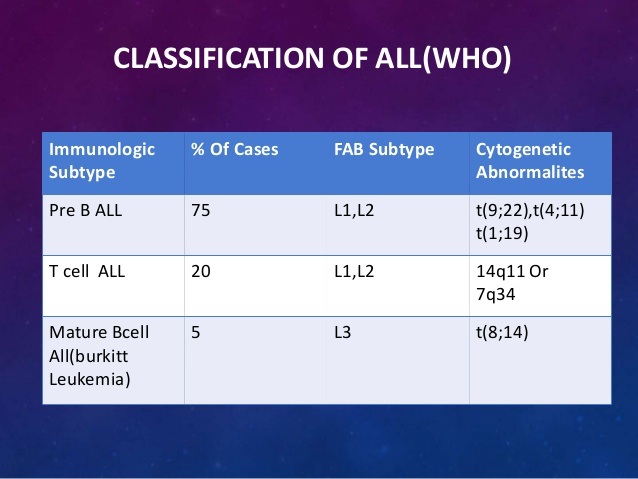 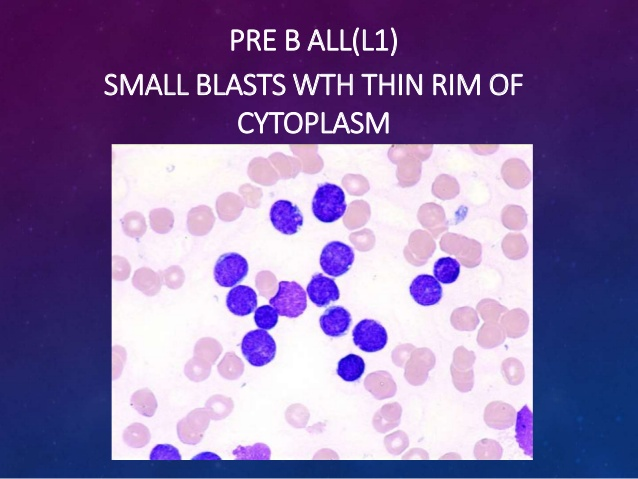 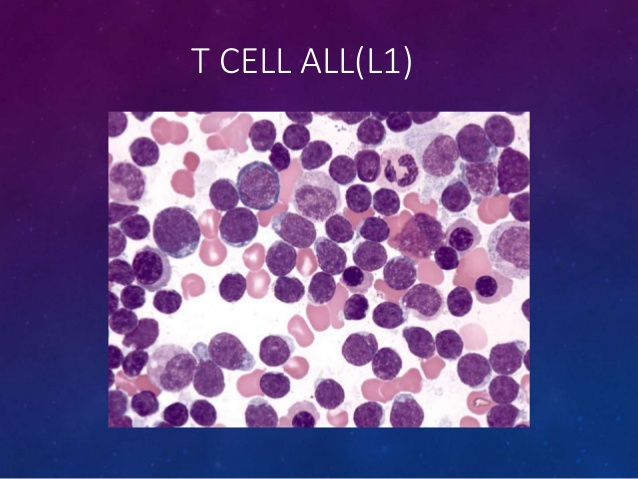 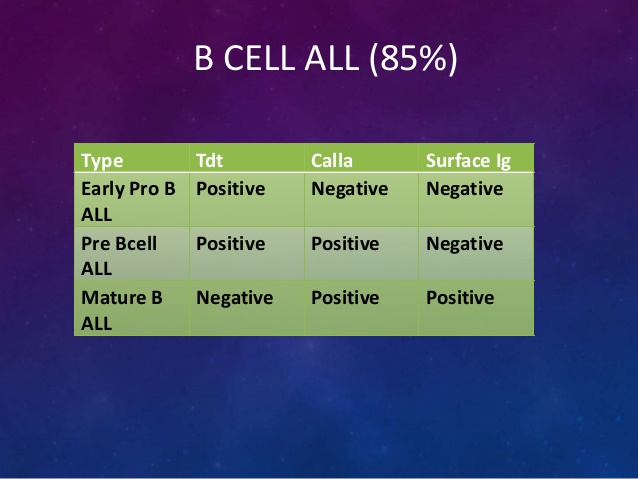 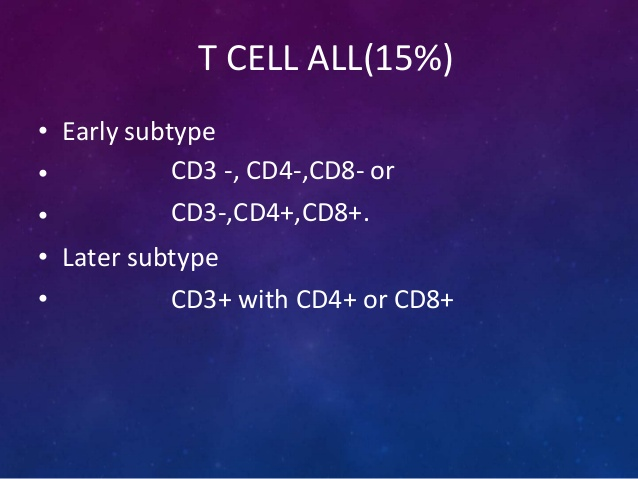 B cell marker CD19
MYELOID marker CD13, CD14, CD33,CD34.
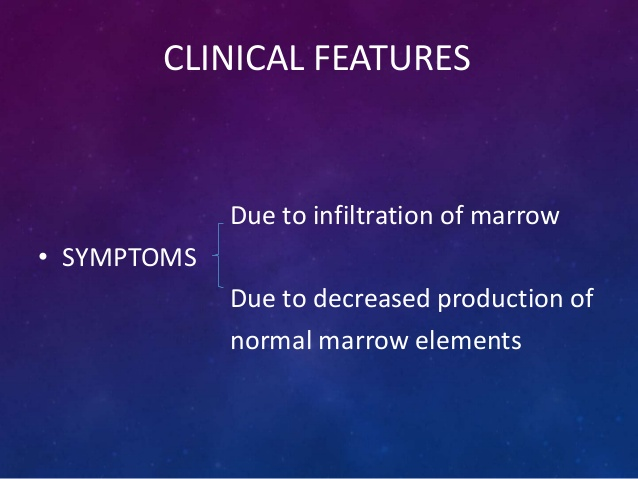 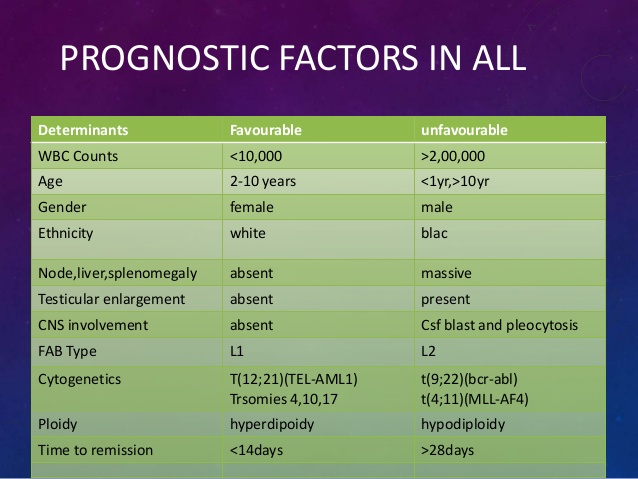 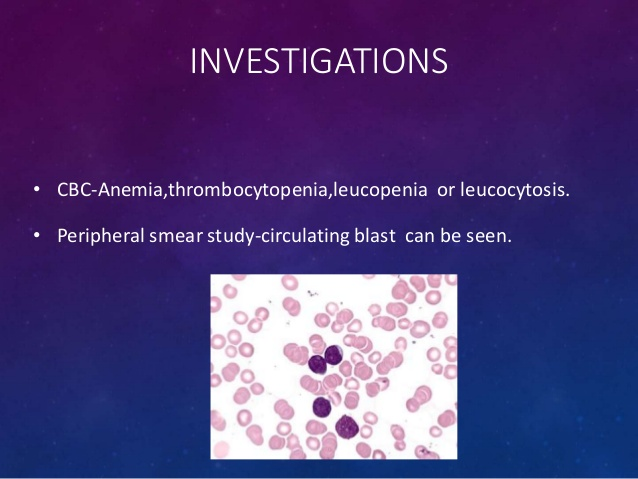 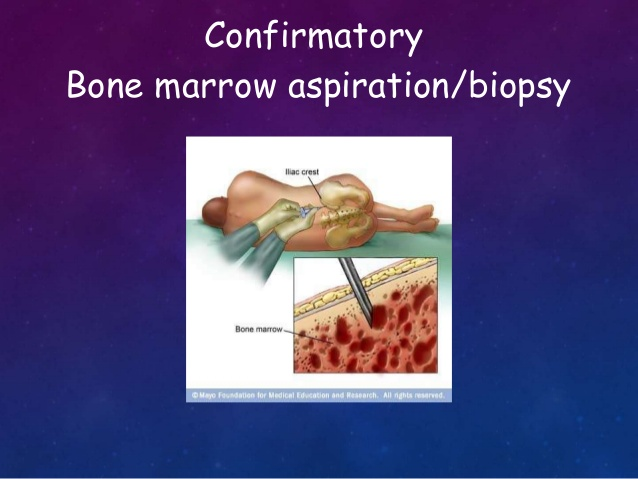